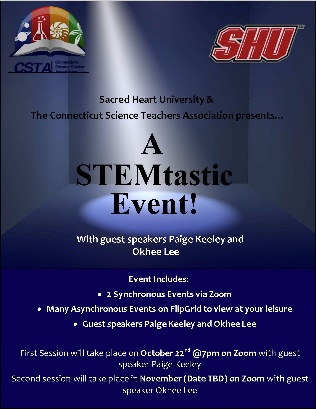 COVID-19 and Systemic Racism:
Creating “A New Normal” for STEM Education
with Social Justice for All Students


Okhee Lee, New York University
Todd Campbell, University of Connecticut

November 16, 2020

olee@nyu.edu       @OkheeLee_       OkheeLee.com
todd.campbell@uconn.edu 	@dtcampbe
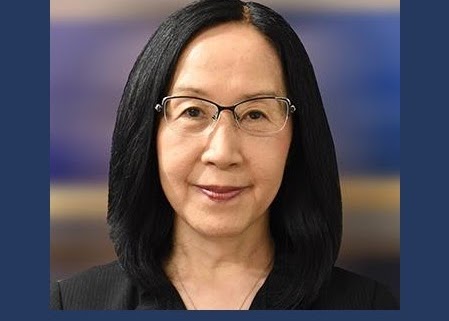 Okhee Lee
Research focuses on equity in science and STEM education for all students, especially English learners
Policy contributions include serving on the NGSS writing team and leading the NGSS Diversity and Equity Team
Practice commitment was recognized by the 2020 NSTA Distinguished Service to Science Education award
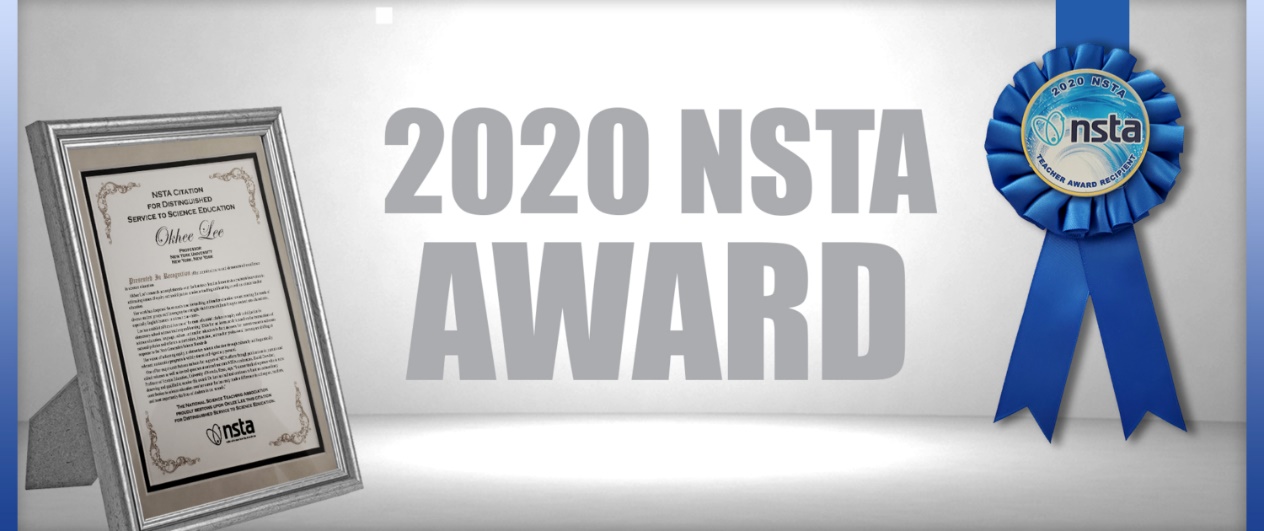 Email	olee@nyu.edu
Twitter	@OkheeLee_
Website	okheelee.com
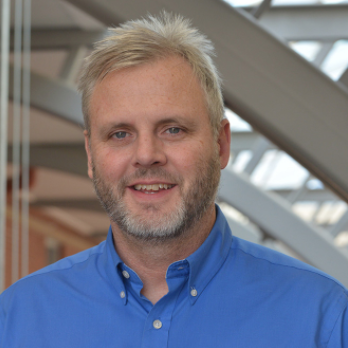 Todd Campbell
Research focuses on cultivating imaginative and equitable representations of STEM 
Policy contributions include scholarly publications focused on the implementation of national and state standards
Practice commitment is embodied in the publication of several practice briefs and practitioner-oriented articles
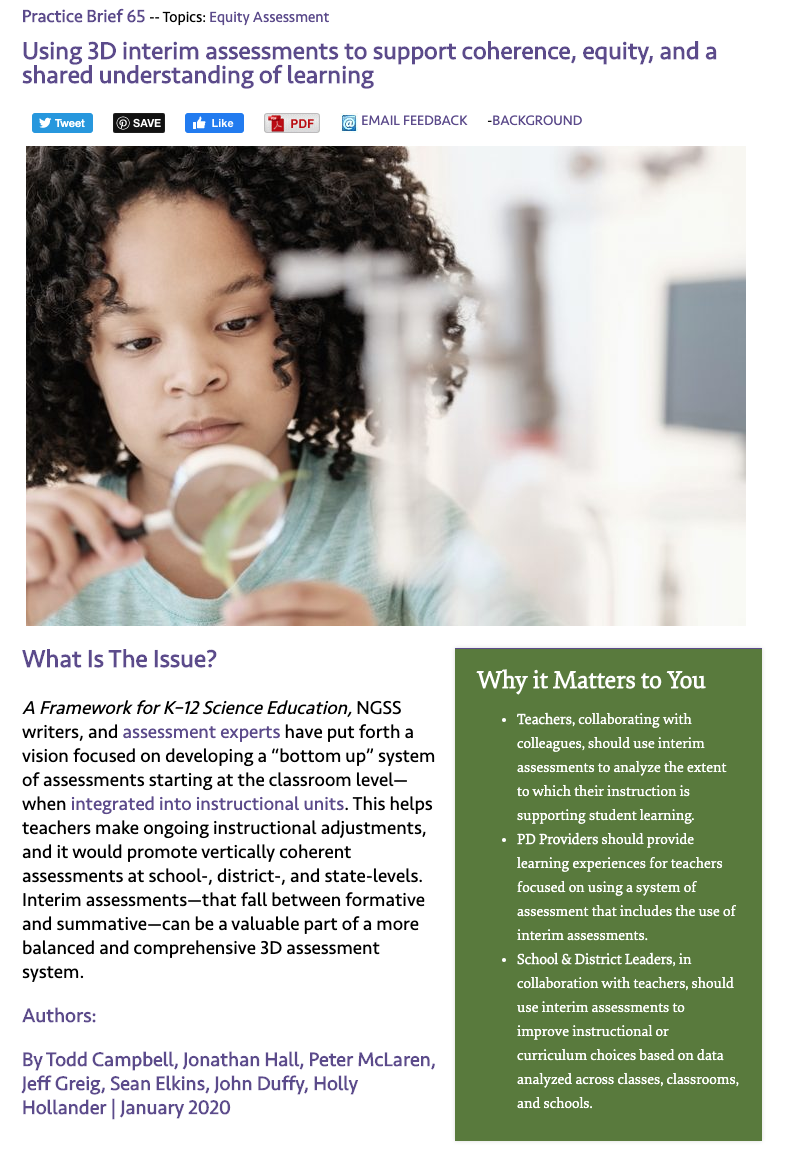 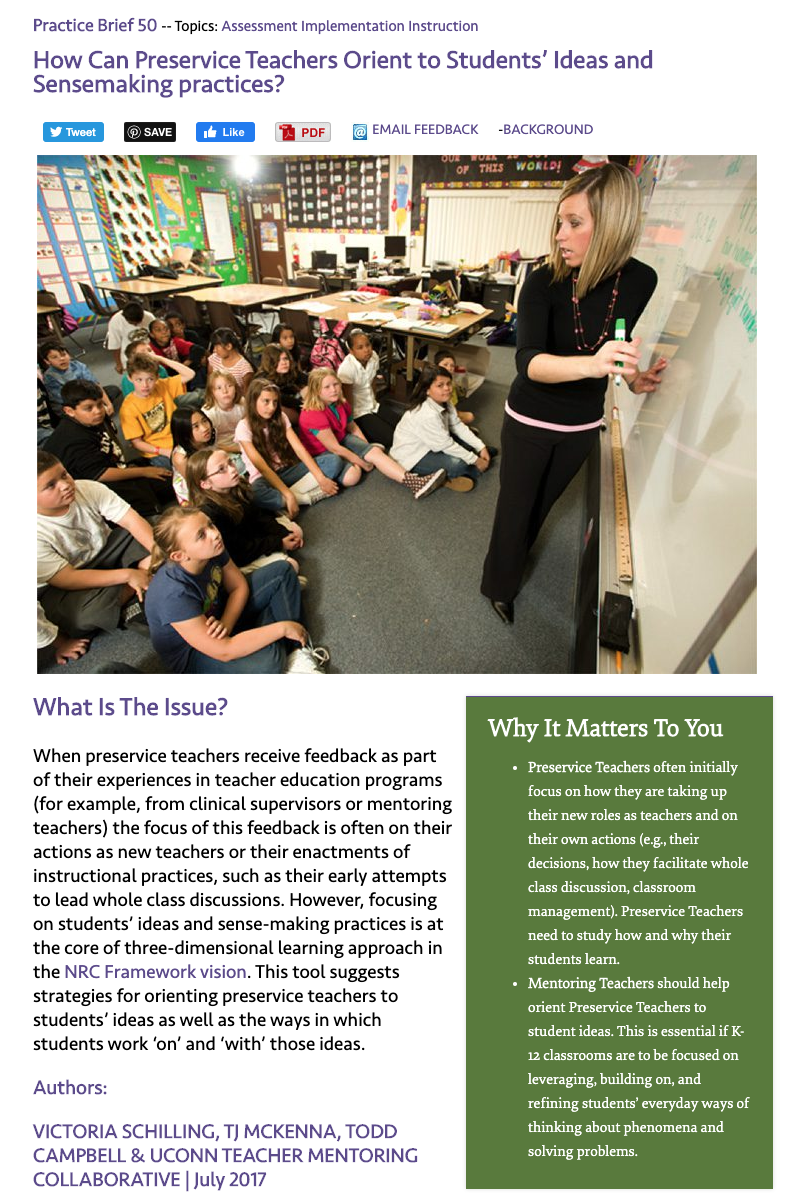 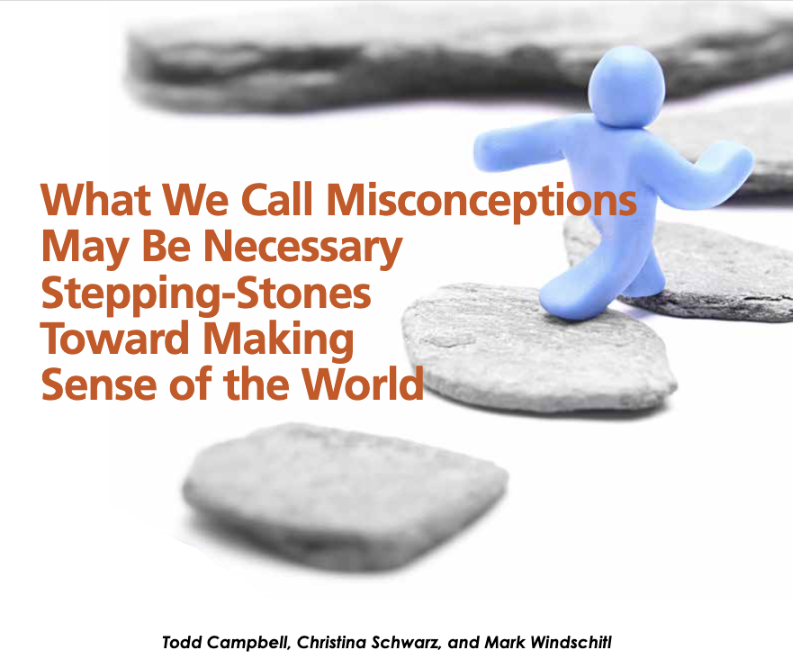 Email	todd.campbell@uconn.edu
Twitter	@dtcampbe
Purpose
The purpose is to propose an instructional framework for STEM education that is centered around social justice for all students

The instructional framework leverages data science, computer science, and convergence of STEM disciplines, which are key to finding solutions to COVID-19 while being complicit with systemic racism

The instructional framework involves STEM disciplines and STEM education working in concert to address systemic racism
[Speaker Notes: Okhee]
Proposed Instructional Framework
Area 1.	Using data science and computer science, students make sense of complex real-world phenomena and problems
Area 2.	Through the convergence of multiple STEM subjects, students make informed decisions and take responsible actions
Area 3.	STEM education should promote social justice for all students

Disclaimer:	The three colors do not correspond to NGSS three dimensions, but this presentation illustrates how to develop NGSS storylines.

Lee, O., & Campbell, D. T. (2020). What science and STEM teachers can learn from COVID-19: Harnessing data science and computer science through the convergence of multiple STEM subjects. Journal of Science Teacher Education, 31(8), 932-944.
[Speaker Notes: Okhee]
Area 1: Data Science and Computer Science
Area 1:	Data science and computer science promote K-12 students to make sense of phenomena and complex societal problems 

Students find phenomena compelling to figure out


Johns Hopkins University
Coronavirus Resource Center
https://coronavirus.jhu.edu/map.html
[Speaker Notes: Okhee]
Area 1: Data Science and Computer Science
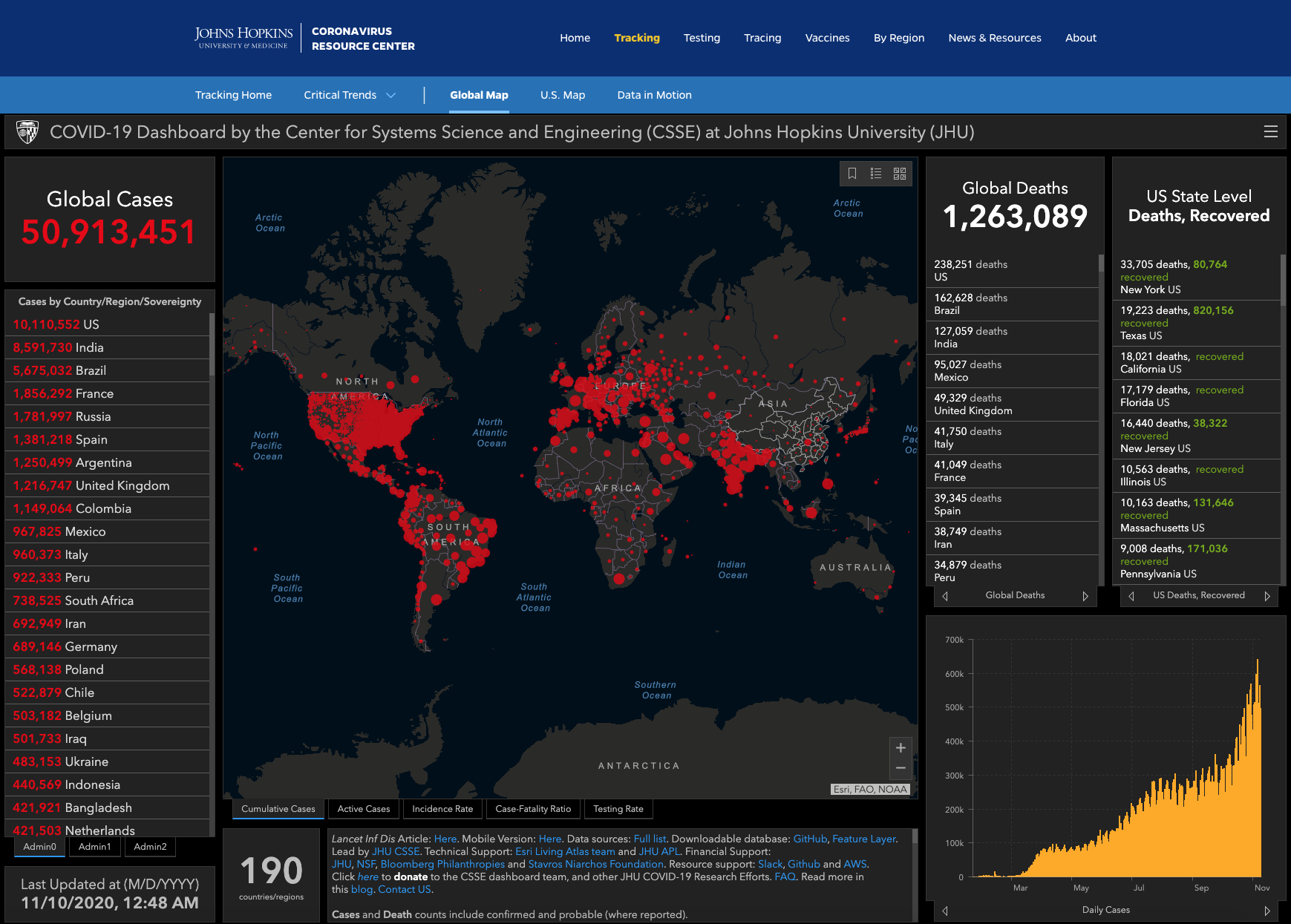 Johns Hopkins Coronavirus Resource CenterJohns Hopkins University & Medicinehttps://coronavirus.jhu.eduhttps://coronavirus.jhu.edu/map.html
[Speaker Notes: Okhee]
Area 1: Data Science and Computer Science
Johns Hopkins University Coronavirus Resource Center
https://coronavirus.jhu.edu/map.html

In breakout rooms, answer the following questions (7 min):

As of 7:15 pm EST on November 16, 2020:

1) Worldwide, the data show X confirmed cases and X deaths
In the US, the data show X confirmed cases and X deaths
In NY, the data show X confirmed cases and X deaths

2) The X confirmed cases in the US constitute X% worldwide
The X deaths in the United States constitute X% worldwide

3) Explore your own district
	a) Go to “US Map”
	b) Type “States/Territories”
	c) Type “County (or Equivalent)”
[Speaker Notes: Okhee]
Area 1: Data Science and Computer Science
A Sample of Data Sources

University Research Centers

Johns Hopkins University: Coronavirus Resource Center
https://coronavirus.jhu.edu/map.html

Our World in Data: Statistics and Research Coronavirus Pandemic (COVID-19) 
https://ourworldindata.org/coronavirus

News Media

Bloomberg: Mapping the Coronavirus Outbreak Across the World
https://www.bloomberg.com/graphics/2020-coronavirus-cases-world-map/?utm_source=twitter&utm_medium=cpc&utm_campaign=covid_tracker&utm_content=tofu

Financial Times: Coronavirus Tracked: The Latest Figures as Countries Start to Reopen
https://www.ft.com/content/a26fbf7e-48f8-11ea-aeb3-955839e06441?campaign=march20&segmentID=91adc6f0-8387-0702-925f-7e46769f36ab

The New York Times: Coronavirus Map: Tracking the Global Outbreak
https://www.nytimes.com/interactive/2020/world/coronavirus-maps.html?campaign_id=9&emc=edit_NN_p_20200424&instance_id=17910&nl=morning-briefing&regi_id=128196943&section=topNews&segment_id=25875&te=1&user_id=8a1534b4d44c04ec54f11d47daf73a58

The Washington Post: Guide to the Pandemic
[Speaker Notes: Okhee]
Area 1: Data Science and Computer Science
Area 1:	Data science and computer science promote K-12 students to make sense of phenomena and complex societal problems 

2) Students explain phenomena and design solutions to problems

The Washington Post
“Why Outbreaks Like Coronavirus Spread Exponentially, and How to ‘Flatten the Curve’”
https://www.washingtonpost.com/graphics/2020/world/corona-simulator/
[Speaker Notes: Todd]
Area 1: Data Science and Computer Science
Example of Publicly Available Computer Simulations Using COVID-19 Data
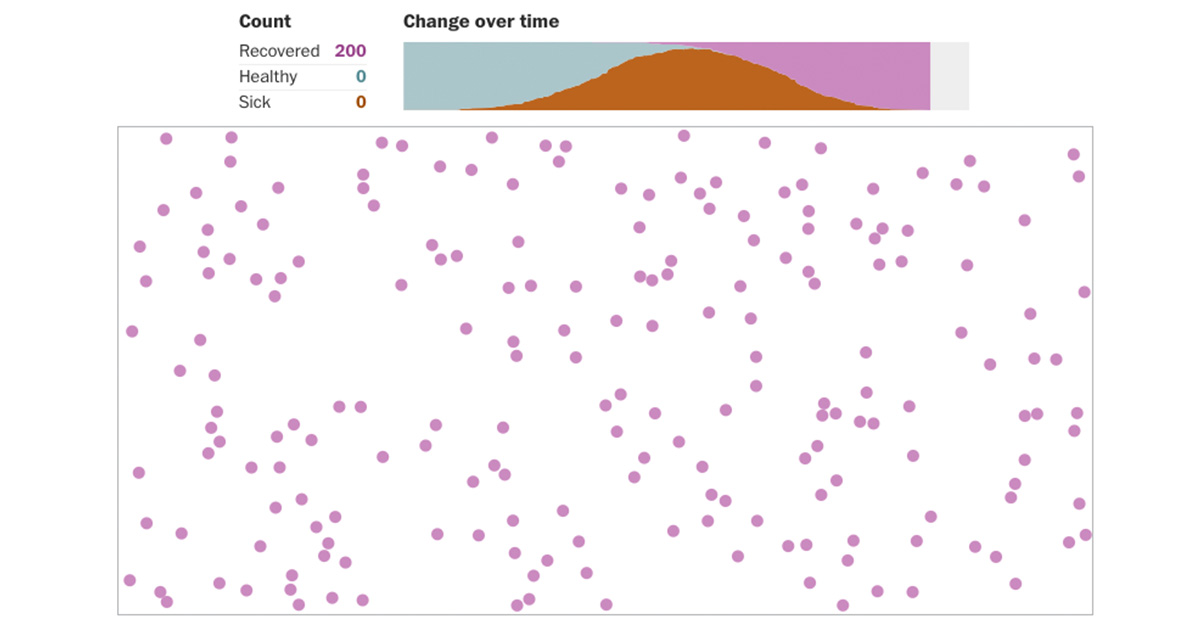 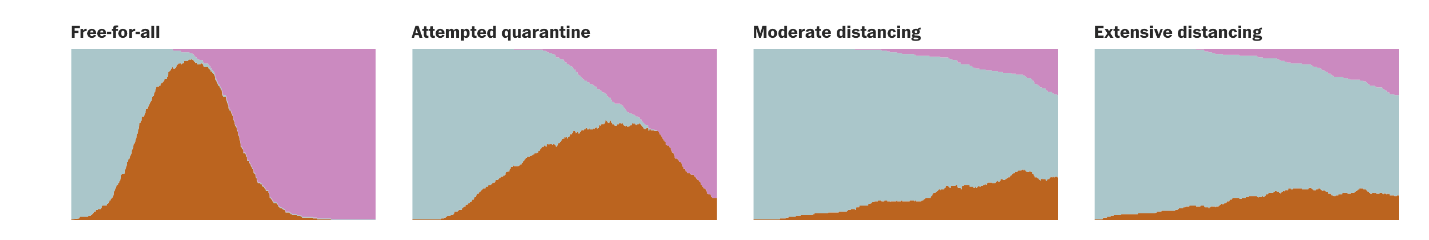 The Washington Post
“Why Outbreaks Like Coronavirus Spread Exponentially, and How to ‘Flatten the Curve’”
https://www.washingtonpost.com/graphics/2020/world/corona-simulator/
[Speaker Notes: Todd]
Area 1: Data Science and Computer Science
Area 1:	Data science and computer science promote K-12 students to make sense of phenomena and complex societal problems 

In breakout rooms, try out the following computer simulation model (7 min)

The Washington Post
“Why Outbreaks Like Coronavirus Spread Exponentially, and How to ‘Flatten the Curve’”
https://www.washingtonpost.com/graphics/2020/world/corona-simulator/
[Speaker Notes: Todd]
Area 1: Data Science and Computer Science
Area 1:	Data science and computer science promote K-12 students to make sense of phenomena and complex societal problems 


The Washington Post

“Why Outbreaks Like Coronavirus Spread Exponentially, and How to ‘Flatten the Curve’”
https://www.washingtonpost.com/graphics/2020/world/corona-simulator/
 
“Disease Modelers Are Wary of Reopening the Country. Here’s How They Arrive at Their Verdict. To See How Their Models Work, We’ll Let You Tweak Your Own” https://www.washingtonpost.com/graphics/2020/health/disease-modeling-coronavirus-cases-reopening/?utm_campaign=wp_post_most&utm_medium=email&utm_source=newsletter&wpisrc=nl_most
[Speaker Notes: Todd]
Area 2: Convergence of Multiple STEM Subjects
Area 2:	Convergence of multiple STEM subjects facilitate K-12 students making informed decisions and taking responsible actions

1) Solutions to the COVID-19 pandemic involve each individual doing their part


Reuters
“The Korean Clusters,” by M. Hernandez, S. Scarr, and M. Sharma, 2020
https://graphics.reuters.com/CHINA-HEALTH-SOUTHKOREA-CLUSTERS/0100B5G33SB/index.html
 Social distancing
 Contact tracing
[Speaker Notes: Okhee]
Area 2: Convergence of Multiple STEM Subjects
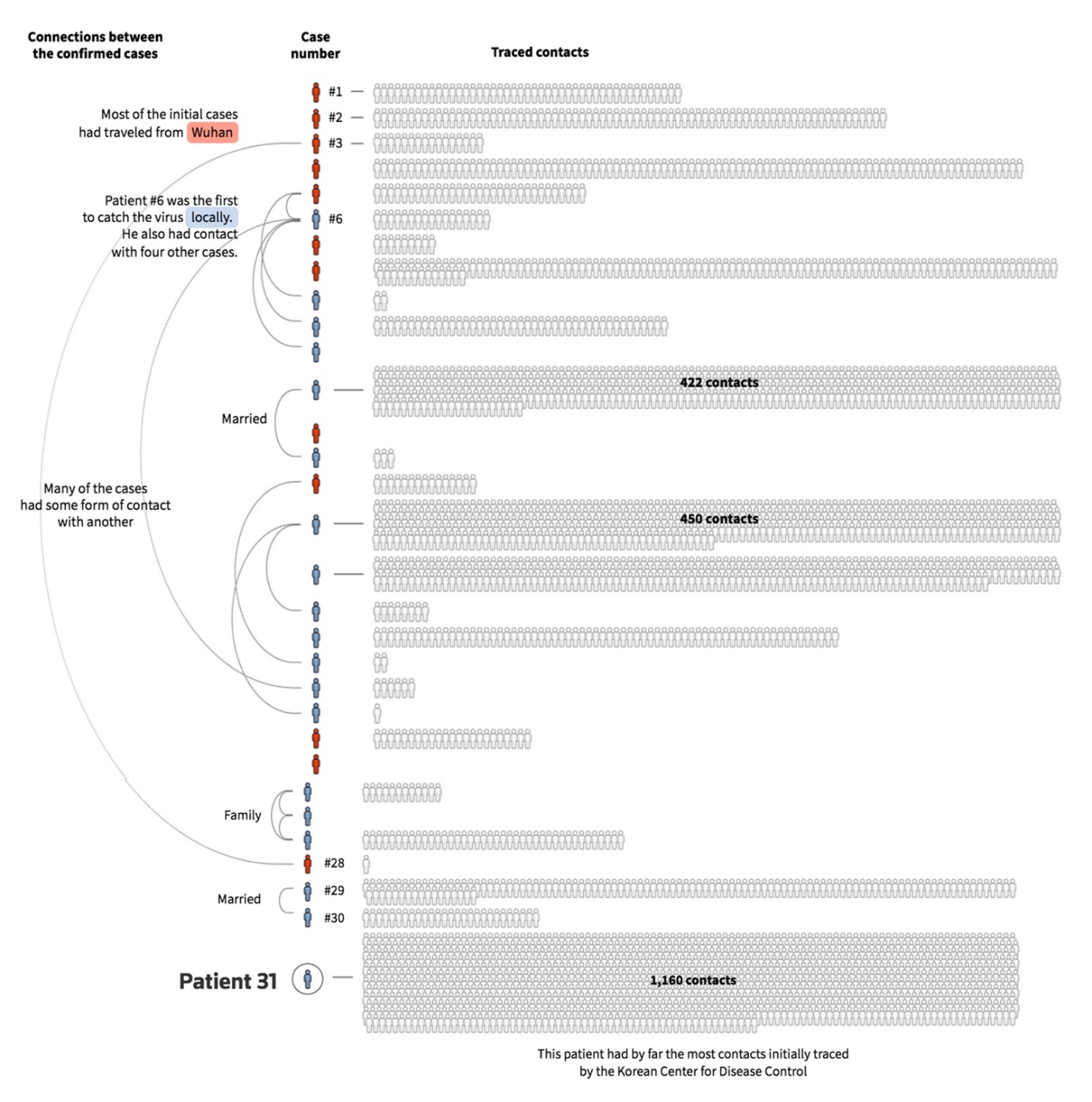 How COVID-19 spread through Daegu, South Korea

Reuters
“The Korean Clusters,” by M. Hernandez, S. Scarr, & M. Sharma, 2020
https://graphics.reuters.com/CHINA-HEALTH-SOUTHKOREA-CLUSTERS/0100B5G33SB/index.html
Area 2: Convergence of Multiple STEM Subjects
Area 2:	Convergence of multiple STEM subjects facilitate K-12 students making informed decisions and taking responsible actions

2)	Solutions to the COVID-19 pandemic involve each society doing its part
[Speaker Notes: Okhee]
Area 2: Convergence of Multiple STEM Subjects
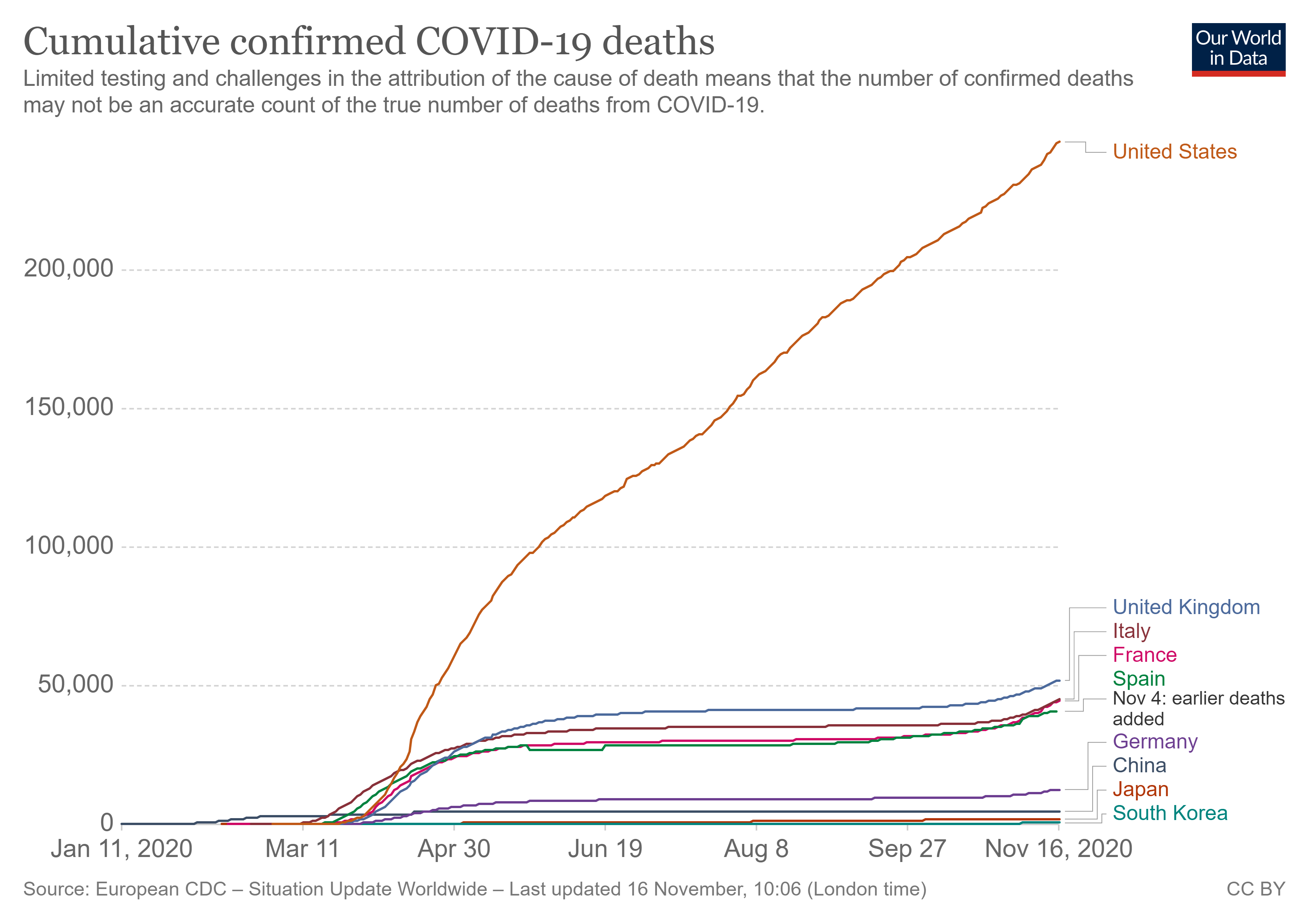 Our World in Data
“Coronavirus Pandemic (COVID-19),” by M. Roser, H. Ritchie, E. Ortiz-Ospina, and J. Hasell, 2020 https://ourworldindata.org/coronavirus
[Speaker Notes: Okhee]
Area 2: Convergence of Multiple STEM Subjects
Area 2:	Convergence of multiple STEM subjects facilitate K-12 students making informed decisions and taking responsible actions

In breakout rooms, explore the data (7 min)


Our World in Data
https://ourworldindata.org/coronavirus
[Speaker Notes: Okhee]
Area 2: Convergence of Multiple STEM Subjects
Area 2:	Convergence of multiple STEM subjects facilitate K-12 students making informed decisions and taking responsible actions


The New York Times
Coronavirus Map: Tracking the Global Outbreak
https://www.nytimes.com/interactive/2020/world/coronavirus-maps.html?campaign_id=9&emc=edit_NN_p_20200424&instance_id=17910&nl=morning-briefing&regi_id=128196943&section=topNews&segment_id=25875&te=1&user_id=8a1534b4d44c04ec54f11d47daf73a58

United States
States, Territories and Cities
[Speaker Notes: Okhee]
Area 3: Social Justice for All
Area 3:	STEM disciplines and STEM education in concert address systemic racism

1)	Students attend to systemic racism in the COVID-19 pandemic
[Speaker Notes: Todd]
Area 3: Social Justice for All
Area 3:	STEM disciplines and STEM education in concert address systemic racism

Racial inequity of COVID-19
https://www.nytimes.com/interactive/2020/07/05/us/coronavirus-latinos-african-americans-cdc-data.html?action=click&campaign_id=9&emc=edit_nn_20200706&instance_id=20044&module=Top+Stories&nl=the-morning&pgtype=Homepage&regi_id=128196943&segment_id=32688&te=1&user_id=8a1534b4d44c04ec54f11d47daf73a58

Latinos with an especially high infection rate of COVID-19, a sign of a makeup of essential work force
https://www.nytimes.com/2020/06/26/us/corona-virus-latinos.html?campaign_id=9&emc=edit_nn_20200626&instance_id=19769&nl=the-morning&regi_id=128196943&segment_id=31917&te=1&user_id=8a1534b4d44c04ec54f11d47daf73a58
[Speaker Notes: Todd]
Area 3: Social Justice for All
Area 3:	STEM disciplines and STEM education in concert address systemic racism

2)	Students understand that solutions to the COVID-19 pandemic involve addressing systemic racism

Black-White income gap
https://www.wsj.com/articles/for-african-americans-a-painful-economic-reversal-of-fortune-11591176602?st=6peib0558gnq91l
Black-White wage gap
https://www.nytimes.com/2020/06/25/briefing/coronavirus-ahmaud-arbery-hamilton-your-thursday-briefing.html
High incarceration rates of black men
https://www.nytimes.com/2020/06/03/briefing/protests-steve-king-coronavirus-your-wednesday-briefing.html
[Speaker Notes: Todd]
Area 3: Social Justice for All
Income Gap Between Black and White Households
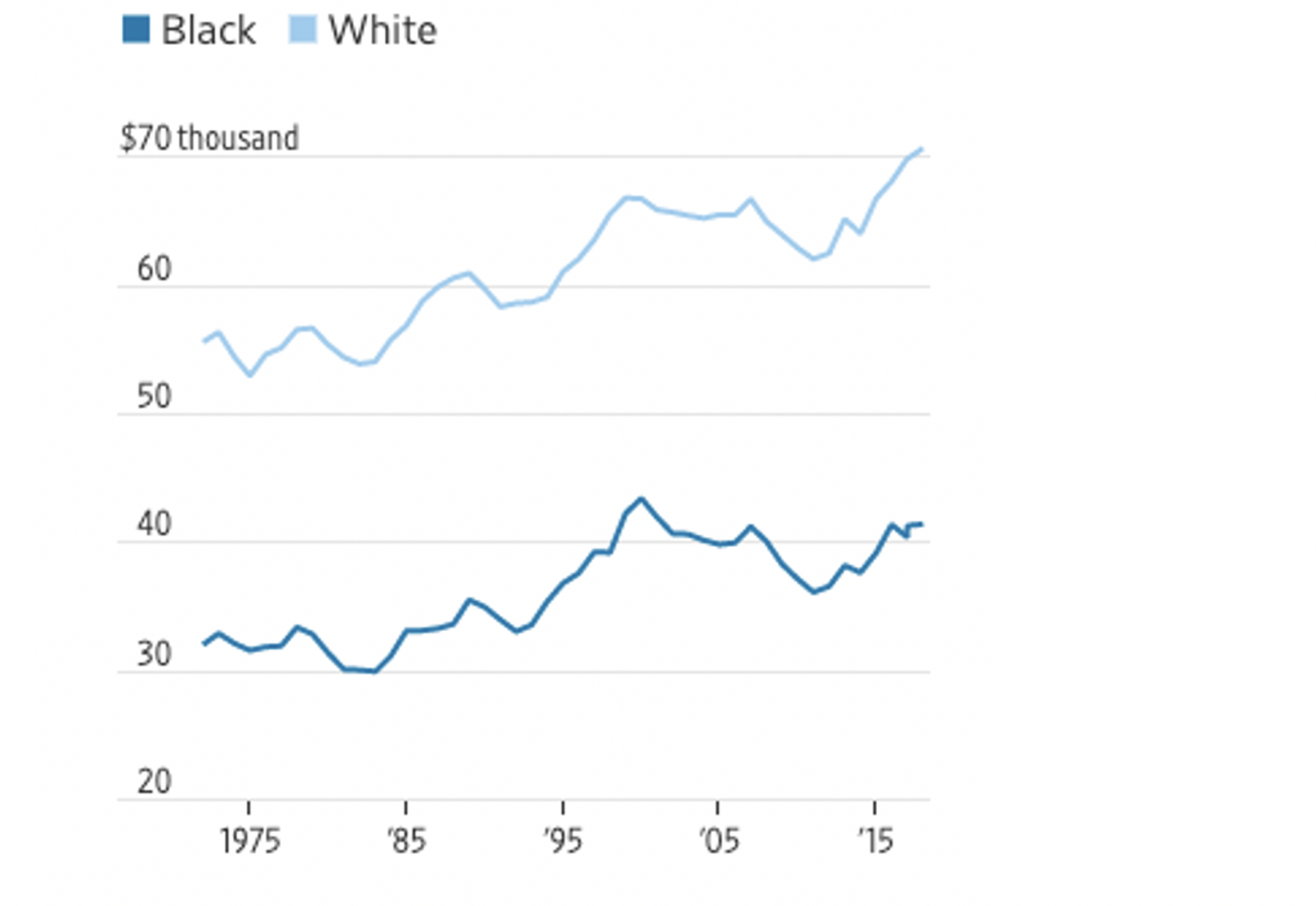 The Wall Street Journal
“For African-Americans, a Painful Economic Reversal of Fortune,” by G. Ip, 2020
https://www.wsj.com/articles/for-african-americans-a-painful-economic-reversal-of-fortune-11591176602?st=6peib0558gnq91l
[Speaker Notes: Todd]
Area 3: Social Justice for All
Unemployment Gap Between Black and White Men
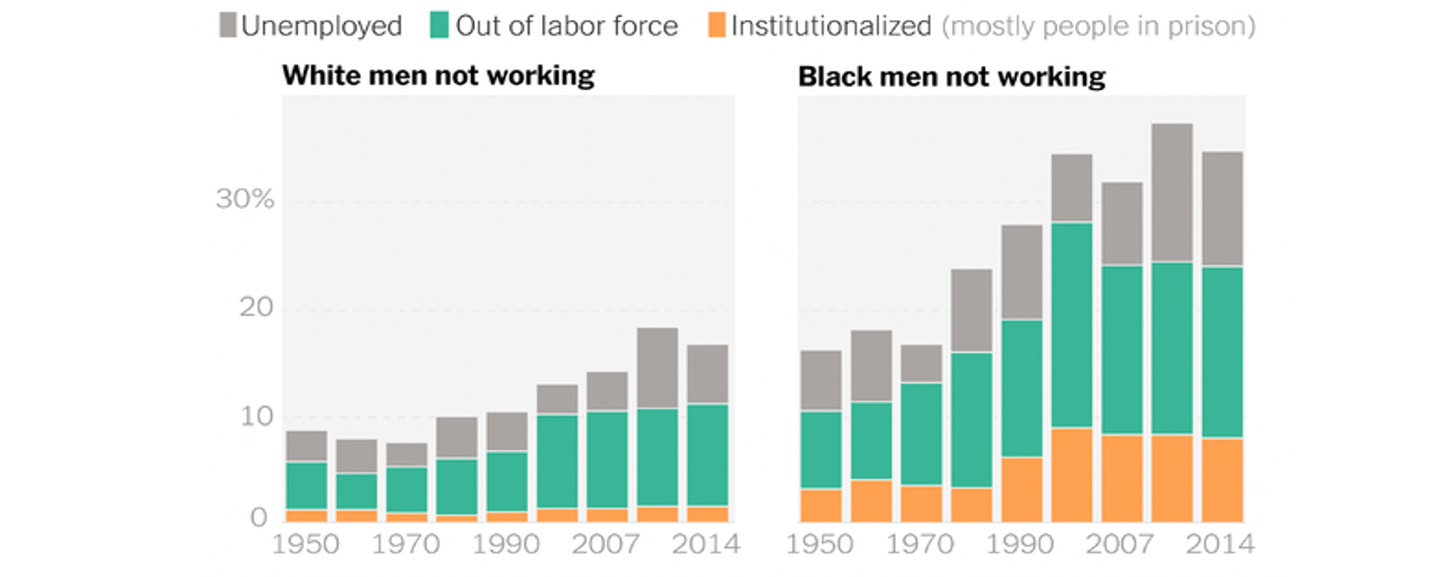 The New York Times
“The Enormous Black-White Wage Gap,” by D. Leonhardt, 2020
https://www.nytimes.com/2020/06/25/briefing/coronavirus-ahmaud-arbery-hamilton-your-thursday-briefing.html
[Speaker Notes: Todd]
Area 3: Social Justice for All
COVID-19 provides an example of how students can attend to the consequences of systemic racism while participating in STEM education
Such systemic racism manifests in disproportionately higher rates of COVID-19 cases and deaths among racial minorities, low-income communities, inmates, and other marginalized groups
As students recognize systemic racism associated with COVID-19, they are positioned to question underlying reasons for its existence and propose potential justice-centered solutions to begin to address systemic racism in the society at large
[Speaker Notes: Todd]
NSTA Daily Do Lesson
The following is an example of what our framework might look like in the context of a middle school science lesson:
How can we make informed decisions to keep ourselves and our communities safe during the COVID-19 pandemic?
Students and their families explain differences found when comparing COVID-19 data for their local county to COVID-19 data for another county (or equivalent) and propose informed solutions for keeping themselves and their communities safe.
[Speaker Notes: Todd]
NSTA Daily Do Lesson
In the Lesson – Part 1
Students examine local and regional patterns of COVID19 spread and make observations using the Johns Hopkins Coronavirus Resource Center’s COVID-19 Dashboard
[Data Science]
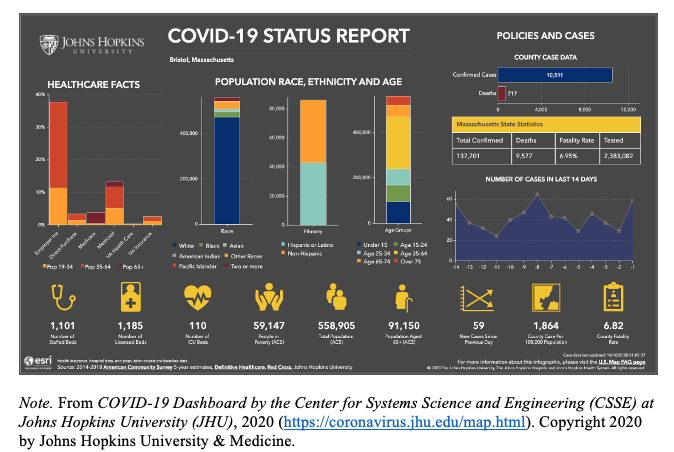 [Speaker Notes: Todd]
NSTA Daily Do Lesson
In the Lesson – Part 2
Students explore simulations to better understand the mechanism of viral spread and strategies for flattening the curve of viral spread amongst a population
[Simulations/Computer Science]
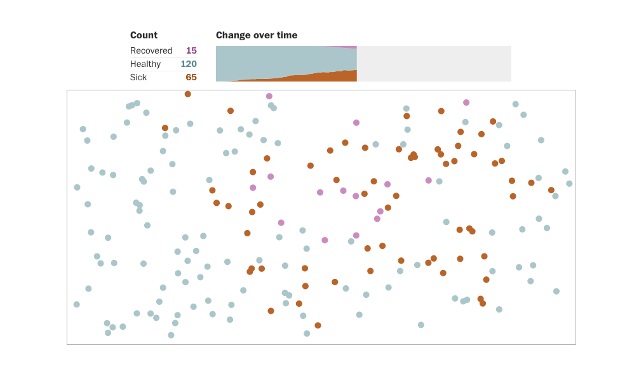 [Speaker Notes: Todd]
NSTA Daily Do Lesson
In the Lesson – Part 3
Students examine CDC guidance and propose recommendation for their schools
[Making informed decisions and taking responsible action]
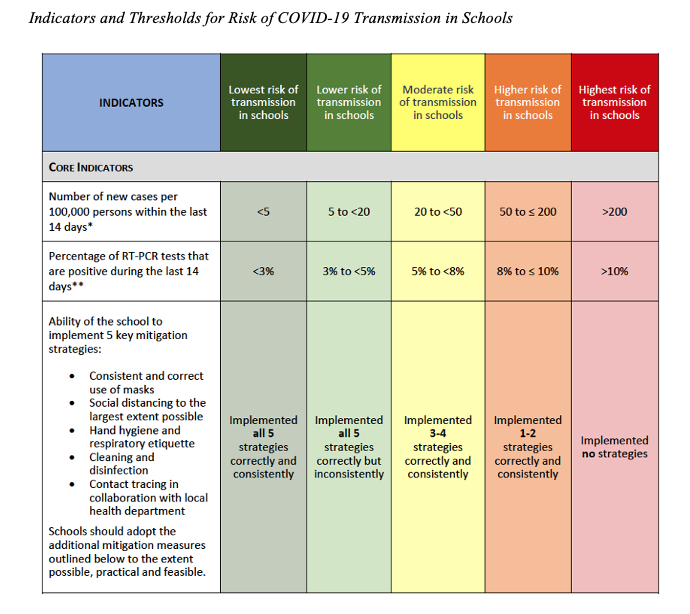 [Speaker Notes: Todd]
Summary
Use Multiple STEM Subjects to Make Sense of Complex Societal Phenomena and Problems
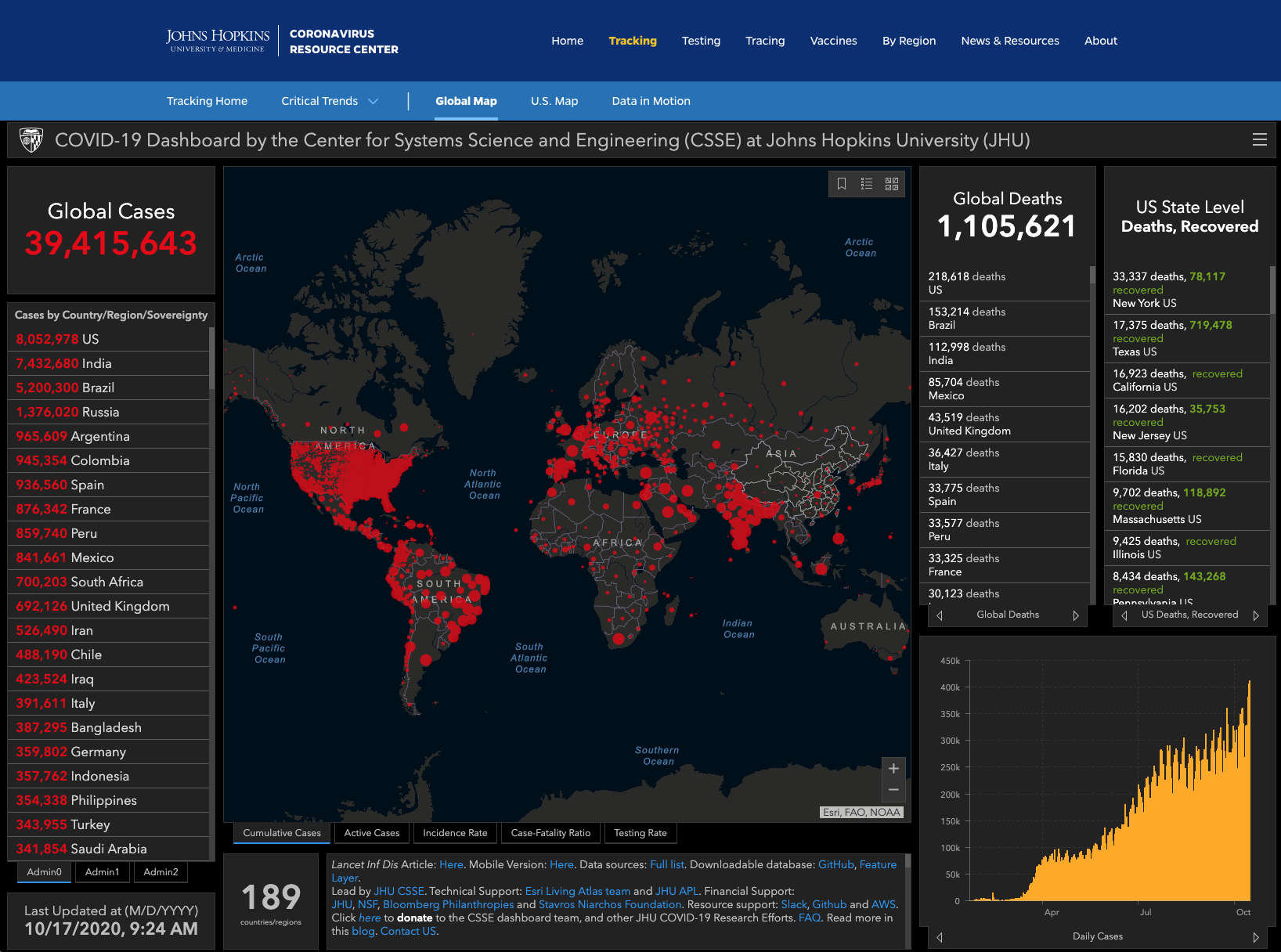 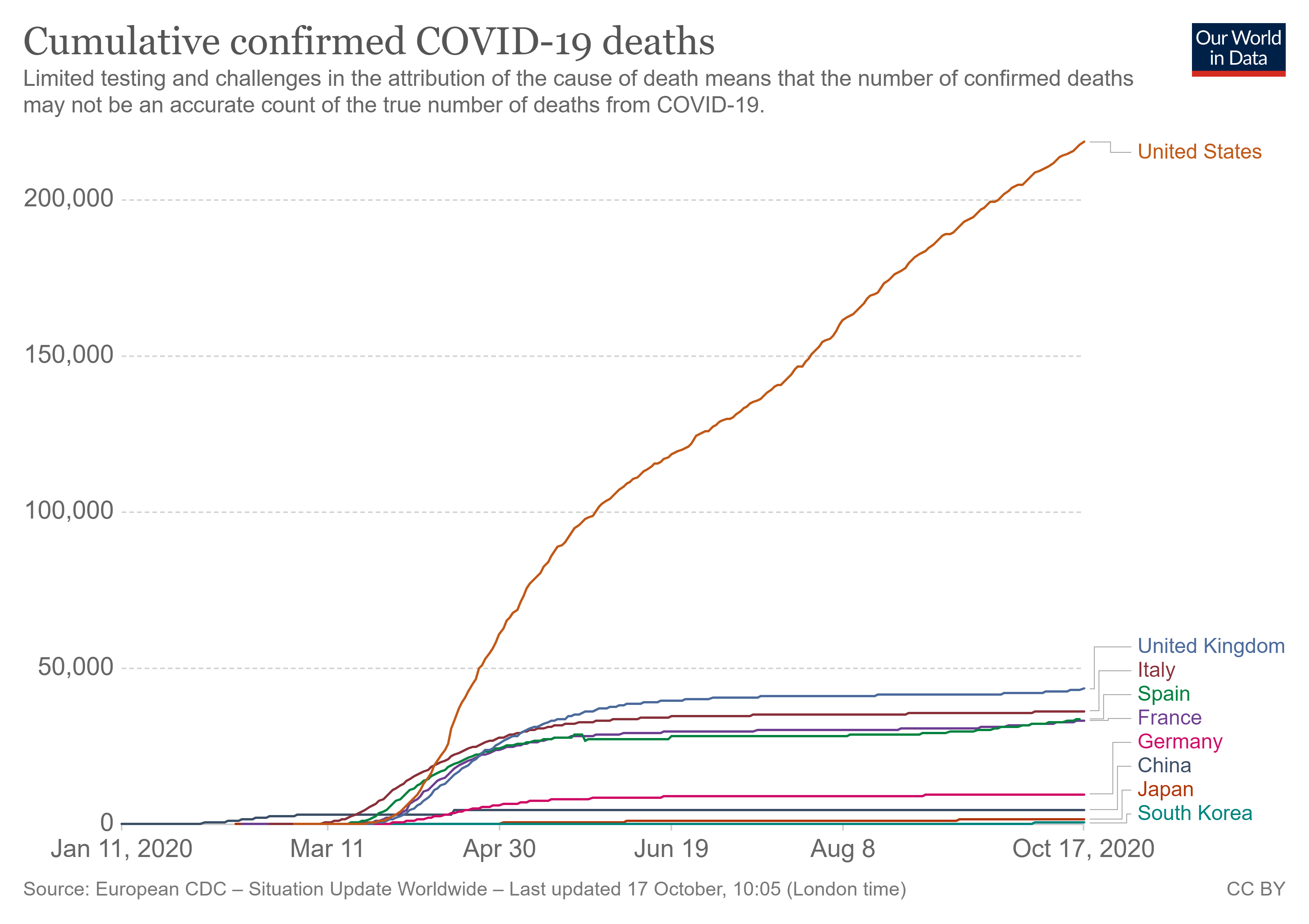 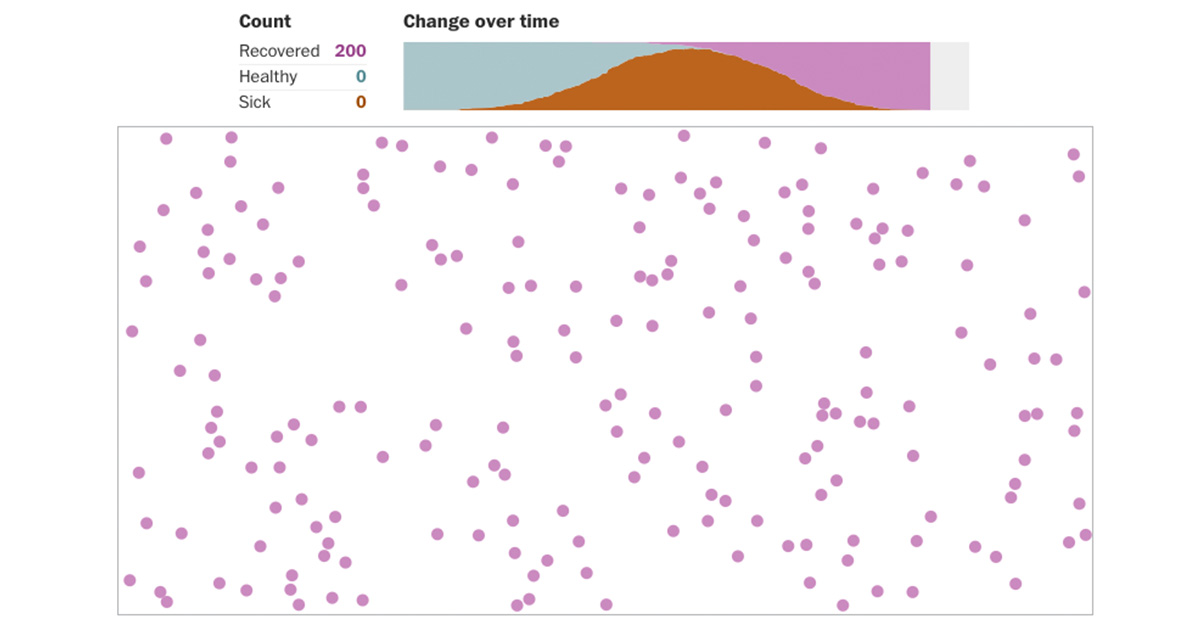 While Addressing Systemic Racism
Income Gap
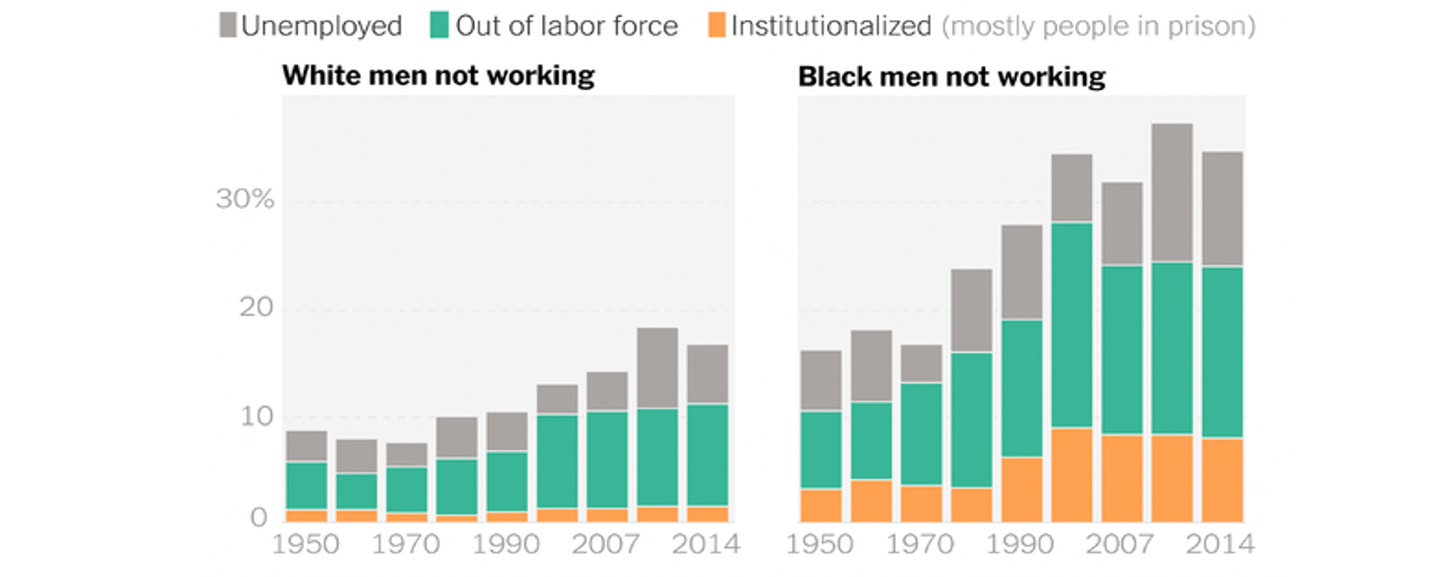 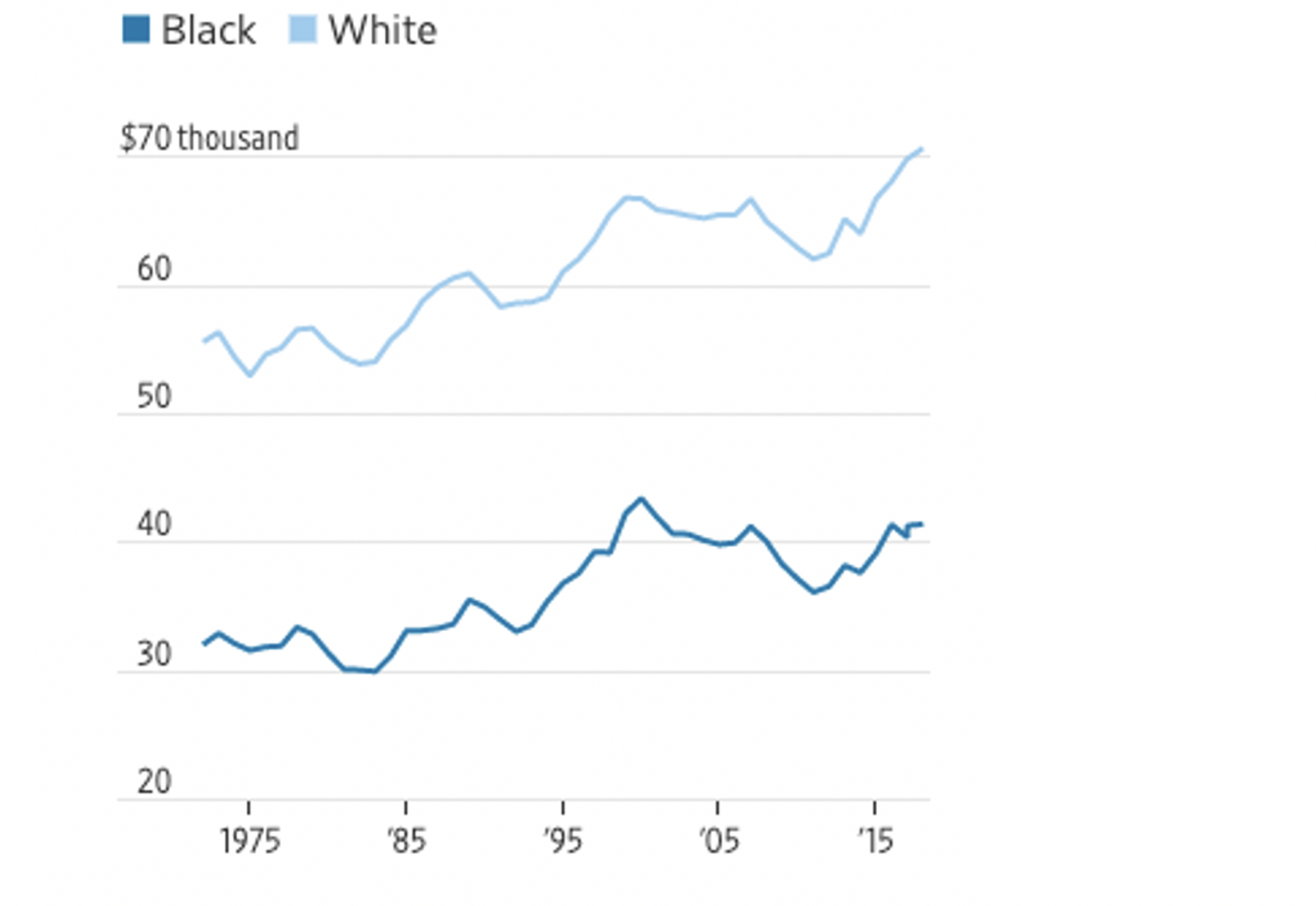 [Speaker Notes: Okhee]
New Roles for STEM Educators
Capitalize on the unparalleled opportunities as well as challenges presented by COVID-19

Envision a new–better–normal for STEM education centered around social justice for all students
[Speaker Notes: Okhee]
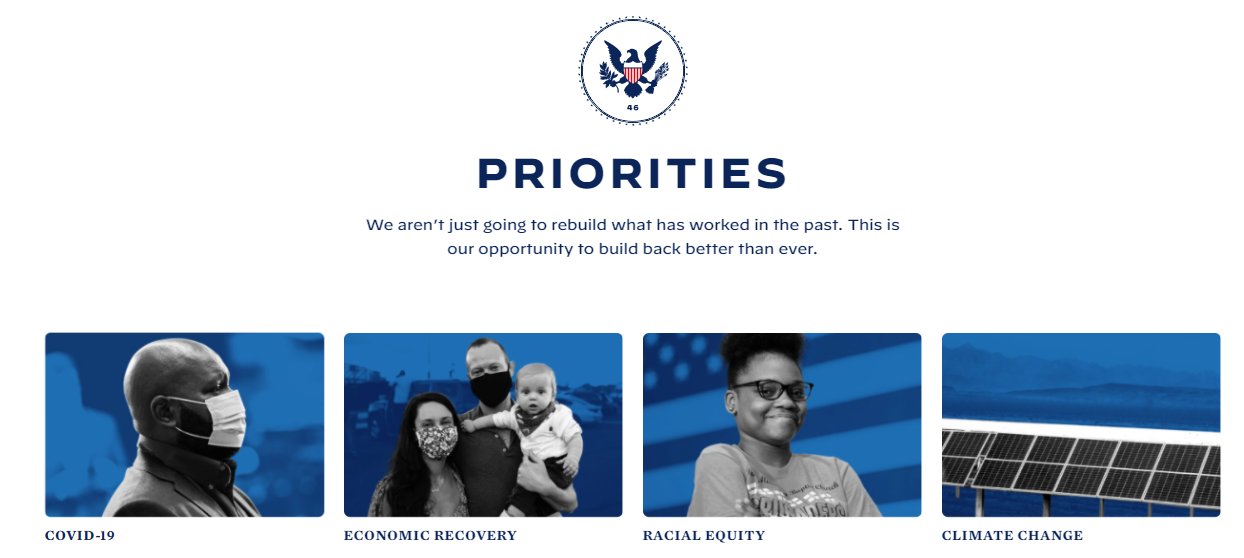 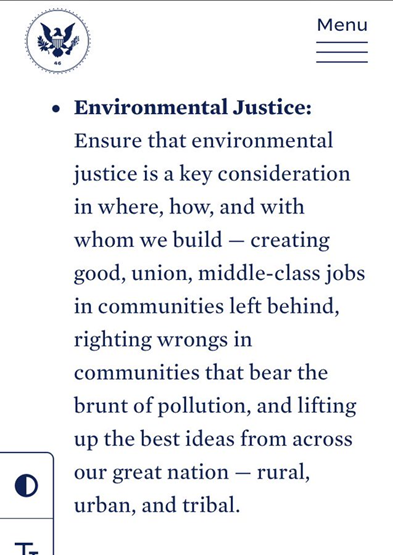 [Speaker Notes: Todd]
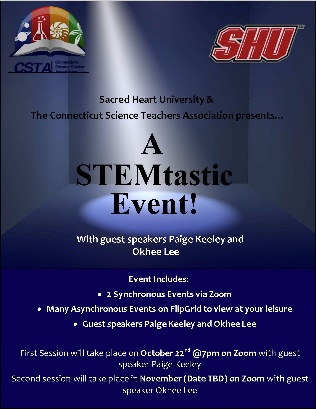 Q&A
Please type your questions on Chat
(2 min)
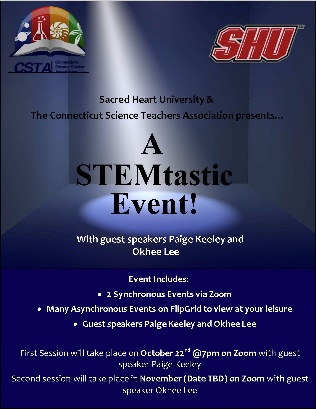 Thank You

Okhee Lee, New York University
&
Todd Campbell, University of Connecticut